«Золотой листопад»
Провела
Кл.руководитель 1А класса
Ногина В.А
Вопросы:
Сколько дней длится осень?
Как в России называют период теплой погоды в середине осени?
Какое дерево является символом осени?
Какое универсальное средство от дождя было изобретено в Китае?
Какие птицы считаются лучшими предсказателями дождя?
Чем заканчивается осень?
Отгадайте загадки
Изобразите жестами и мимикой
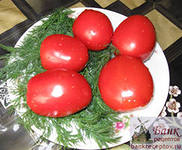 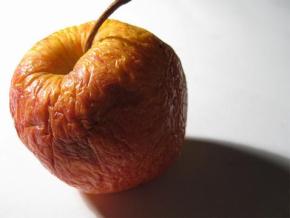 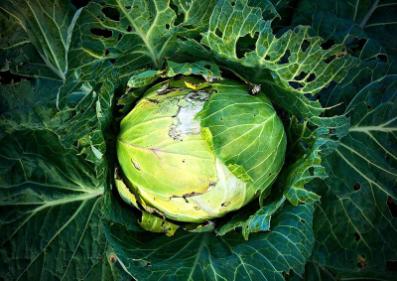 Игра «Кто больше соберет листьев»
Конкурс «Гроза»
СЕНТЯБРЬ
Опустел  наш  школьный  сад,
Паутинки  вдаль  летят,
И  на  южный  край  земли
Потянулись  журавли.
Распахнулись  двери  школ
Что  за  месяц  к  вам  пришёл?
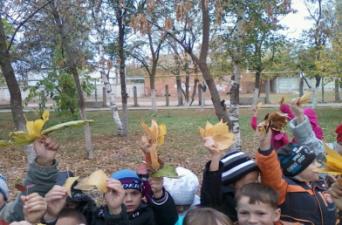 ОКТЯБРЬ
Всё  мрачней  лицо  природы –Почернели  огороды,Оголяются  леса,Молкнут  птичьи  голоса,Мишка  в  спячку  завалился.Что за  месяц  к  вам  явился?
Ноябрь
Поле  чёрно-белым  стало,
Падает  то  снег,  то  дождь.
А ещё  похолодало,
Льдом  сковало  воды  рек.
Мёрзнет  в  поле  озимь  ржи.
Что  за  месяц  подскажи?
Выставка поделок
Выставка поделок